Region 10, Flood Risk Summary
     The information below includes estimates derived from the BLRA as of May 2022.
     The demographic information is based on the Census Bureau’s data of American Community Survey (ACS) 5-year estimates of 2017.
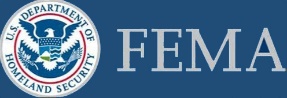 Maximum Number of Federally Declared Flood Disasters since 1989: 16
Statewide County Median: 12
Hazard
Ratio of aSFHA to Region Area: 3.0%
Ratio for Entire State: 2.9%
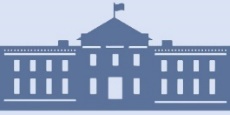 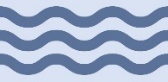 Physical
Human
Exposure
Total Buildings in High-Risk Floodplains: 6,948
Total in State’s Floodplains: 98,357
Estimated Population Residing in High-Risk Floodplains: 16,441
Total in State: 220,201
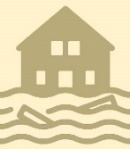 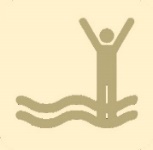 Total Building Value in Floodplains: $871,195K    
Total in State’s Floodplains: $10,329,400K
Newly Mapped in Structures: 305

Newly Mapped out Structures: 908
Estimated Population Displaced by Flooding: 
10,091
Total in State: 108,316
Total Estimated Building Loss: $78,162K
Total Statewide Loss: $644,265K
Total At-Risk Residential Structures: 5,825
Total At-Risk in State: 87,351
Estimated Population in Need of Short-Term Shelters: 2,065
Total in State: 22,017
Vulnerability
Critical Buildings in Floodplains (Essential Facilities and Non-Historical Community Assets): 152
Total in State’s Floodplains: 2,575
Mobile Homes in 
Floodplains: 784
Total in State’s Floodplains: 23,529
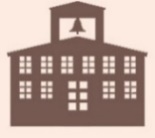 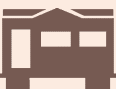 Average Renters Ratio in Floodplains: 35%
State Renters Ratio: 29%
Average Social Vulnerability Index (SVI): 0.34
State Median: 0.48
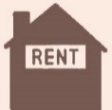 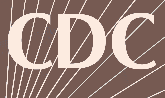 Marshall County, Flood Risk Summary
     The information below includes estimates derived from the BLRA as of May 2022.
     The demographic information is based on the Census Bureau’s data of American Community Survey (ACS) 5-year estimates of 2017.
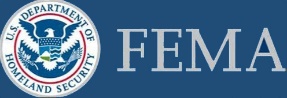 Hazard
Number of Federally Declared Flood Disasters since 1989: 12
Statewide County Median: 12
Ratio of aSFHA to County Area: 2.9%
Statewide County Median: 2.9%
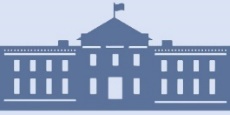 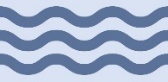 Physical
Human
Exposure
Total Buildings in High-Risk Floodplains: 1,563
Statewide County Median: 1,080
Estimated Population Residing in High-Risk Floodplains: 3,590
Statewide County Median: 2,425
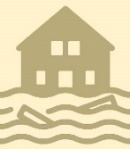 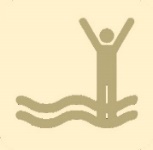 Total Building Value in Floodplains: $225,646K
Statewide County Median: $111,255K
Newly Mapped in Structures: 71

Newly Mapped out Structures: 293
Estimated Population Displaced by Flooding: 
1,524
Statewide County Median: 1,135
Total Estimated Building Loss: $16,918K
Statewide County Median: $7,642K
Total At-Risk Residential Structures: 1,342
Statewide County Median: 987
Estimated Population in Need of Short-Term Shelters: 318
Statewide County Median: 223
Vulnerability
Mobile Homes in Floodplains: 352
Statewide County Median: 230
Critical Buildings in Floodplains (Essential Facilities and Non-Historical Community Assets): 41
Statewide County Median: 34
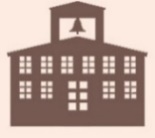 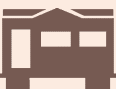 Renters Ratio in Floodplains: 42%
Statewide County Median: 29%
Social Vulnerability Index (SVI), 0 to 1: 0.19
Statewide County Median: 0.48
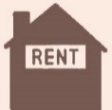 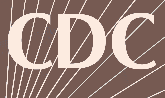 Ohio County, Flood Risk Summary
     The information below includes estimates derived from the BLRA as of May 2022.
     The demographic information is based on the Census Bureau’s data of American Community Survey (ACS) 5-year estimates of 2017.
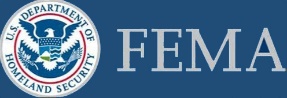 Hazard
Number of Federally Declared Flood Disasters since 1989: 10
Statewide County Median: 12
Ratio of aSFHA to County Area: 3.1%
Statewide County Median: 2.9%
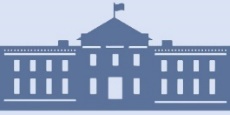 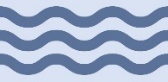 Physical
Human
Exposure
Total Buildings in High-Risk Floodplains: 3,437
Statewide County Median: 1,080
Estimated Population Residing in High-Risk Floodplains: 8,329
Statewide County Median: 2,425
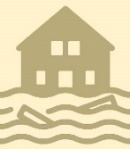 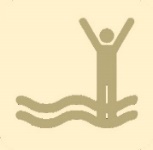 Total Building Value in Floodplains: $417,467K
Statewide County Median: $111,255K
Newly Mapped in Structures: 173

Newly Mapped out Structures: 544
Estimated Population Displaced by Flooding: 
5,861
Statewide County Median: 1,135
Total Estimated Building Loss: $36,012K
Statewide County Median: $7,642K
Total At-Risk Residential Structures: 2,870
Statewide County Median: 987
Estimated Population in Need of Short-Term Shelters: 1,187
Statewide County Median: 223
Vulnerability
Mobile Homes in Floodplains: 205
Statewide County Median: 230
Critical Buildings in Floodplains (Essential Facilities and Non-Historical Community Assets): 42
Statewide County Median: 34
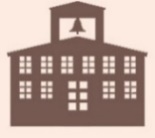 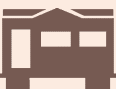 Renters Ratio in Floodplains: 39%
Statewide County Median: 29%
Social Vulnerability Index (SVI), 0 to 1: 0.37
Statewide County Median: 0.48
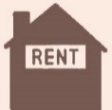 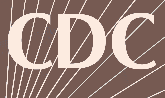 Wetzel County, Flood Risk Summary
     The information below includes estimates derived from the BLRA as of May 2022.
     The demographic information is based on the Census Bureau’s data of American Community Survey (ACS) 5-year estimates of 2017.
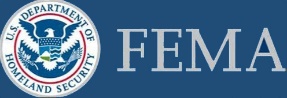 Hazard
Number of Federally Declared Flood Disasters since 1989: 16
Statewide County Median: 12
Ratio of aSFHA to County Area: 3.0%
Statewide County Median: 2.9%
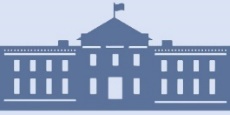 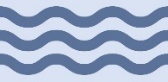 Physical
Human
Exposure
Total Buildings in High-Risk Floodplains: 1,948
Statewide County Median: 1,080
Estimated Population Residing in High-Risk Floodplains: 4,523
Statewide County Median: 2,425
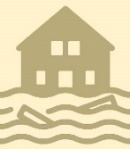 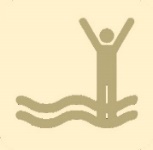 Total Building Value in Floodplains: $228,082K
Statewide County Median: $111,255K
Newly Mapped in Structures: 61

Newly Mapped out Structures: 71
Estimated Population Displaced by Flooding: 
2,706
Statewide County Median: 1,135
Total Estimated Building Loss: $25,233K
Statewide County Median: $7,642K
Total At-Risk Residential Structures: 1,613
Statewide County Median: 987
Estimated Population in Need of Short-Term Shelters: 560
Statewide County Median: 223
Vulnerability
Mobile Homes in Floodplains: 227
Statewide County Median: 230
Critical Buildings in Floodplains (Essential Facilities and Non-Historical Community Assets): 69
Statewide County Median: 34
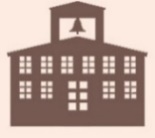 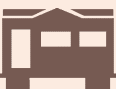 Renters Ratio in Floodplains: 25%
Statewide County Median: 29%
Social Vulnerability Index (SVI), 0 to 1: 0.46
Statewide County Median: 0.48
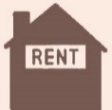 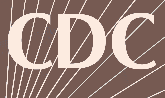